Hipersensitivitātes slimības

Autoimunitāte
Dr.biol. Zane KalniņaLU BF Imunoloģijas kurss maģistrantiem
25.04.2014
IMŪNĀS SISTĒMAS PATOLOĢIJAS immune system disorder, immunopathology
Ārējais apdraudējums
Iekšējais apdraudējums
Iekšējais apdraudējums
Autoimunitāte
Alerģija &
reakcija pret mikrobiem
HIPERSENSITIVITĀTE
Pārāk liela aktivitāte
Līdzsvarota imūnsistēma = optimāla aizsardzība
Pārāk zema aktivitāte
IMŪNDEFICĪTS
Vēzis
Biežas un smagas
infekcijas
Imūnās atbildes var būt patoloģiski pārmērīgas 
vairāku iemeslu dēļ:
Autoimunitāte: 
normālu tolerances mehānismu traucējumi 
Reakcijas pret mikrobiem: 
var izraisīt slimību, ja reakcijas ir pārmērīgas vai ja infekcija ir persistenta
Reakcijas pret vides antigēniem: 
~20% no cilvēkiem ir pārmērīgi jūtīgi pret apkārtējā vidē atrodamajiem antigēniem (tūlītējas vai novēlotas hipersensitivitātes reakcijas)

Visos gadījumos audu bojājuma mehānismi ir vieni un tie paši, kas normāli tiek izmantoti, lai eliminētu patogēnus

Problēma - imūnā atbilde tiek ierosināta un uzturēta neadekvāti un šo atbildi ir grūti apstādināt, jo:
  Ag bieži vien grūti aizvākt no organisma
  Imūnajā sistēmā darbojas daudzi pozitīvas atgriezeniskās saites mehānismi
Hipersensitivitātes slimības   Klasifikācija
Antivielu izraisītās slimības
T šūnu izraisītās slimības
ECM – ekstracelulārais matrikss; DTH – delayed-type hypersensitivity
Alerģiskās reakcijas
(Immediate hypersensitivity, Atopy)

Hipersensitivitātes slimību I tips
Galvenajās lomās....
Mastocīti = tuklās šūnas (mast cells)
Imūnglobulīns E (IgE)
Alergēns
TH2 šūnas
Interleikīns 4 (IL-4)
B šūnas 
FceRI - IgE konstanto rajonu saistošs I tipa receptors
Alergēnu daba
Alergēni ir antigēni, kas izsauc tūlītējas hipersensitīvas reakcijas, parasti tie ir proteīni vai ķīmiskas vielas, kas saistītas pie proteīniem, kuru iedarbībai alerģiskais cilvēks ir hroniski (atkārtoti) pakļauts

Tipiski alergēni – ziedputekšņi, mājas putekļu ērcīte, dzīvnieku blaugznas, ēdiens, ķīmiski savienojumi, piem., penicilīns (ķīmiski saistās pie paša cilvēka proteīnu aminoskābju atlikumiem) u.c.  

Alergēniem ir dažas kopīgas pazīmes – 
zema molekulas masa
glikozilēšana
augsta šķīdība ķermeņa šķidrumos
...taču precīzas struktūras, kas varētu paredzēt, vai dotā molekula būs 
alergēns vai nē, nav zināmas
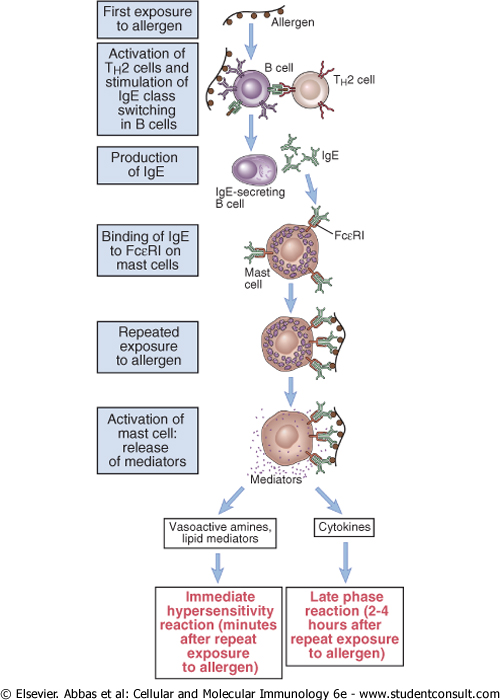 Alerģisko (atopisko) reakciju kopīgās pazīmes
Alerģisko reakciju raksturīgākā pazīme ir TH2 šūnu aktivācija un IgE produkcija

Alerģijai ir spēcīga ģenētiskā predispozīcija

Antigēni, kas izsauc alerģijas, ir parasti apkārtējā vidē sastopami proteīni vai citi ķīmiski savienojumi

Klīniskās izpausmes ietver straujas vaskulāras un gludās muskulatūras reakcijas, kam vēlākās fāzēs seko iekaisums

Alerģiskās reakcijas var manifestēties atšķirīgos veidos, ieskaitot ādas un gļotādas alerģijas, alerģijas pret ēdienu, astma, anafilaktiskais šoks
Alerģiskiem cilvēkiem cirkulācijā alergēna-specifisko T šūnu ir vairāk, un tās sekretē vairāk IL-4
TH2 
diferenciācija
IgE
IL-5
Aktivē eozinofīlus
IL-4
IL-13
Stimulē epiteliālās šūnas pastiprināti sekretēt gļotas
TH2 šūnu aktivācija
Lai notiktu IgE sintēze un producēšana, ir nepieciešamas aktivētas TH2 līnijas
CD4+ T šūnas, kas sekretē IL-4
IgE plazmas koncentrācija 
Veseliem indivīdiem <1mg/ml
Slimiem cilvēkiem >1000mg/ml
IgE produkcija
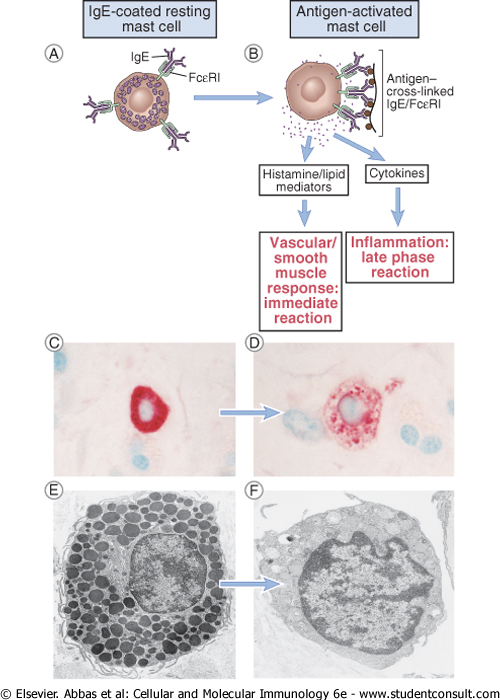 IgE ir atbildīgi par mastocītu sensitizāciju un antigēna atpazīšanu

No visiem Ig izotipiem IgE visefektīgāk saistās pie mastocītu Fc receptoriem

Alerģiskiem indivīdiem kā atbildes reakcija veidojas IgE atbilde, kamēr veseliem cilvēkiem producējas IgM, IgG un pavisam neliels daudzums IgE

Tas skaidrojams ar atšķirībām TH atbildes ierosināšanā (TH2), kam pamatā ir indivīda genotips, antigēna daba, indivīda imunoloģiskā vēsture
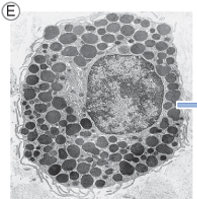 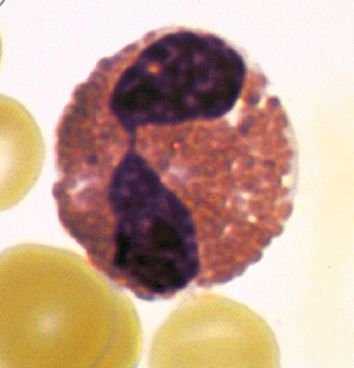 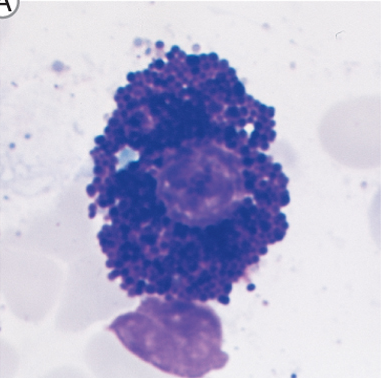 Mastocīts                Bazofils                Eozinofils
Fce (epsilon) receptoru tipi
... IgE saistīšanās pie FceRI izsauc tā pastiprinātu eskpresiju uz šūnu virsmas
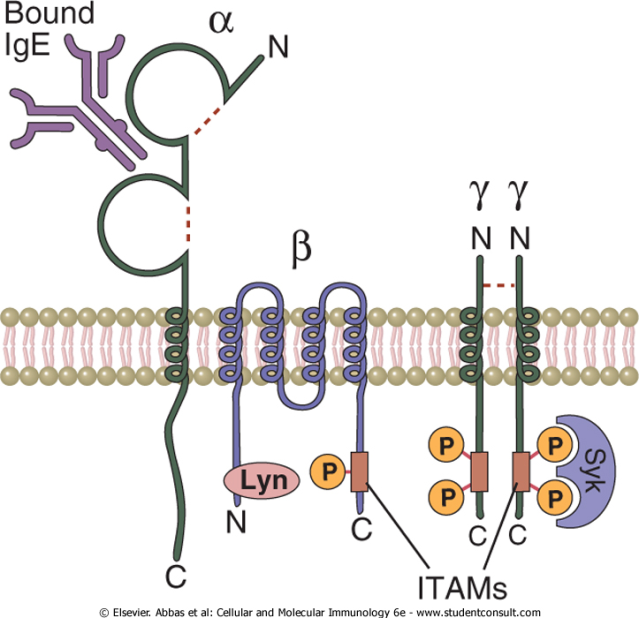 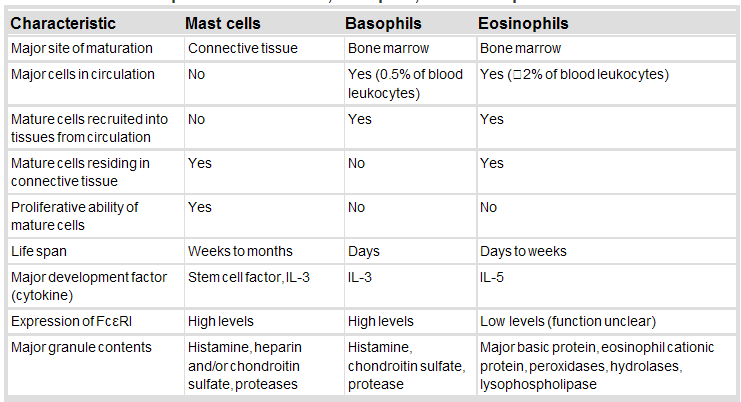 Alerģisko reakciju efektorās šūnas
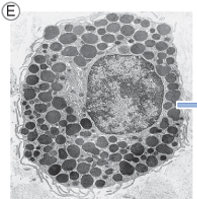 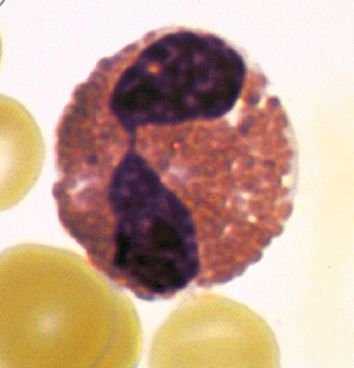 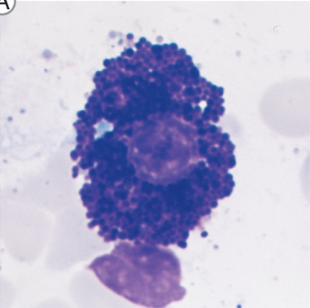 Galvenie 
efektori
+ TH2 
šūnas
Mastocīti
Mastocītu priekšteči no kaulu smadzenēm migrē uz perifērajiem audiem un veic diferenciāciju in situ, cirkulācijā nav atrodamas
Nobrieduši mastocīti ir atrodami viscaur organisma audos, taču visvairāk to ir asinsvadu un nervu tuvumā, kā arī zem epitēlijiem; ir atrodamas arī limfoīdajos orgānos
                                                             
MASTOCĪTI
Gļotādās atrodamie 
  Alveolās, zarnu trakta gļotādās
  To klātbūtne ir atkarīga no T šūnu producētā IL-3
  Producē maz histamīnu, daudz hondroitīna sulfātu
Saistaudos atrodamie 
  Ādā un zarnu traktā zem gļotādas
  To klātbūtne nav atkarīga no T šūnām
  Producē daudz histamīnu, heparīnu
Mastocītu fenotips nav fiksēts un var mainīties atkarībā no atšķirīgu citokīnu un augšanas faktoru klātbūtnes (t.i. šīs nav divas neatkarīgas diferenciācijas līnijas)
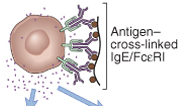 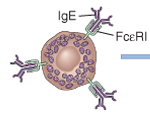 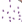 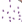 Multivalents
antigēns
Mastocītu aktivēšana
Veseliem cilvēkiem
Alerģiskiem cilvēkiem
Aktivācija
Aktivācija
Trīs tipu 
bioloģiskās 
atbildes
IgE-neatkarīga mastocītu aktivēšana
Mastocīti var tikt aktivēti arī tieši. To veic dažādas lokāli esošas bioloģiskas substances neatkarīgi no Fce receptoru aktivēšanas (piem., hemokīni, komplementa komponente C5a, IgG u.c.)

Šāda mastocītu aktivēšana var būt svarīga: 
             1)  imūnsistēmas-neatkarīgajā tūlītējā hipersensitivitātē
             2)  IgE-atkarīgo reakciju pastiprināšanā

Piemērs: neiropeptīdi (substance P, somatostatīns, vazoaktīvais zarnu peptīds) veic neiroendokrīno mastocītu aktivēšanu

Arī aukstums un intensīva fiziska piepūle var izsaukt alerģiskas reakcijas, taču mehānismi nav zināmi
Mastocītu izdalītie mediatori
Mediatori, 
kas tiek uzglabāti citoplazmiskajās granulās 

(biogēnie amīni, enzīmi un proteoglikāni)
No jauna sintezētie mediatori
No lipīdiem atvasinātie mediatori
Citokīni
Skat. Tabulu izdales materiālos
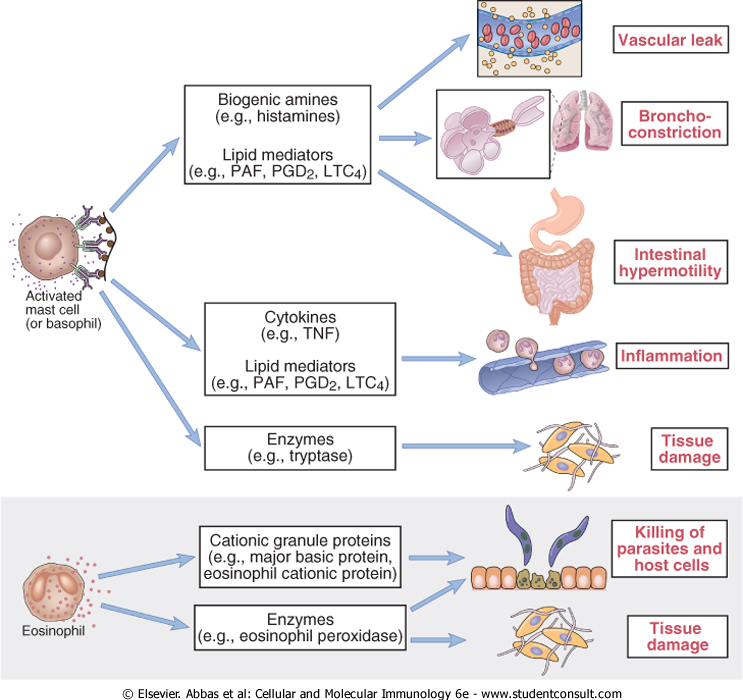 Tūlītējās hipersensitivitātes reakcijas
Agrīnā fāze                        Vēlīnā fāze
Eozinofilu, bazofilu  
neitrofilu
un TH2 šūnu infiltrēšanās
Norimšana saistīta ar
mediatoru degradāciju
Asinsvadu paplašināšanās,
paaugstināta caurlaidība,
(+Gludās muskulatūras atbildes
reakcijas, te nav parādītas)
Atkārtota sastapšanās ar 
alergēnu – t.i. organismā jau ir 
IgE-sensitizēti mastocīti
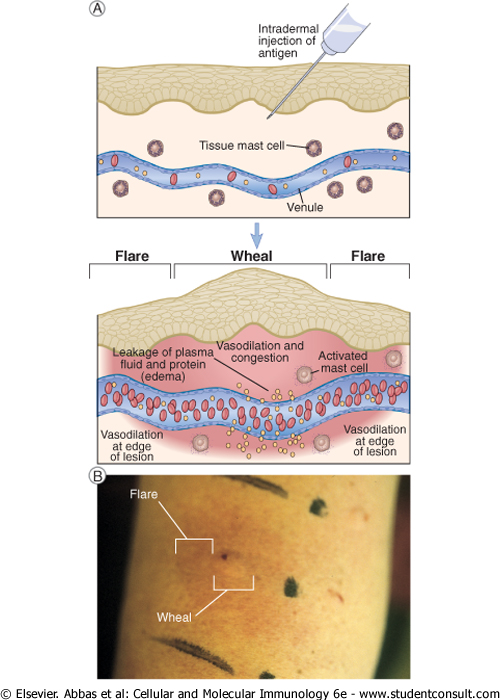 Agrīnā fāze

Pazīmes parādās 5-10 min laikā, 
norimst <1h laikā (parasti 15-20 min)
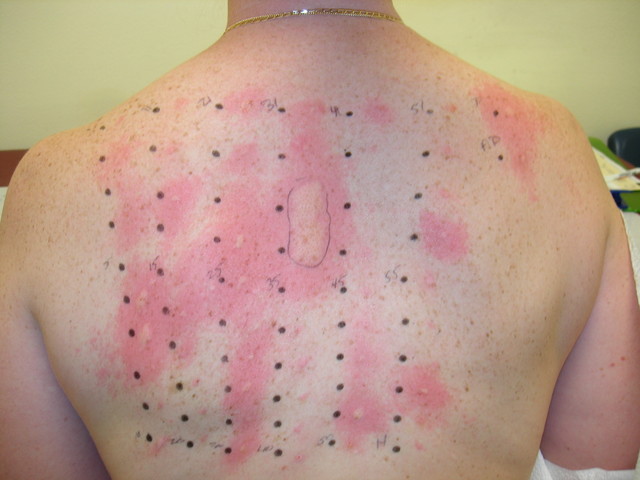 Vēlīnā fāze – iekaisuma reakcijas
(...var arī nesekot... bet ja seko, tad izraisa audu bojājumu)
Mastocīti izdala citokīnus, kas ierosina leikocītu adhēzijas molekulu ekspresiju uz endotēlija šūnām, kā arī hemokīnus, kas piesaista cirkulācijā esošos leikocītus – bazofilus, eozinofilus, neitrofilus, alergēna-specifiskās TH2 šūnas  
Vēlīnās fāzes reakcija var noritēt bez iepriekš jūtamas agrīnās fāzes izpausmēm  Piemēram, astmas gadījumā var notikt atkārtoti iekaisumi, kam raksturīga eozinofilu un TH2 šūnu akumulācija bez iepriekšējām izmaiņām asinsvados
...Te mastocītiem ir minora loma, tieši T šūnu producētie citokīni izraisa iekaisumu
Normāli bronhi                         Astmas pacienta bronhi
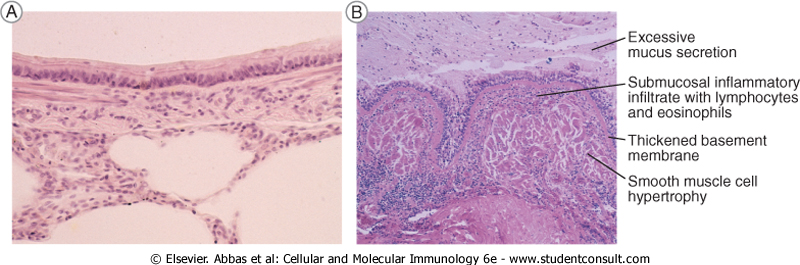 Ģenētiskā predisponētība un alerģijas
Alerģisku slimību pārmantošanās nereti novērojama ģimenēs, taču alerģijas mērķorgāns var atšķirties 
          Piemēram, siena drudzis, astma un ekzēma (dermatīta paveids) dažādās pakāpēs var būt novērojama vienas ģimenes atšķirīgiem locekļiem, bet tiem visiem būs paaugstināts IgE līmenis salīdzinājumā ar veseliem cilvēkiem

Bez tam, vienam cilvēkam alerģija var manifestēties vienā vai vairākos veidos

B šūnu tieksme sintezēt tieši IgE, nevis IgG vai IgM ir saistīta ar iedzimtām izmaiņām vairākos gēnos
Ģenētiskā predisponētība un alerģijas
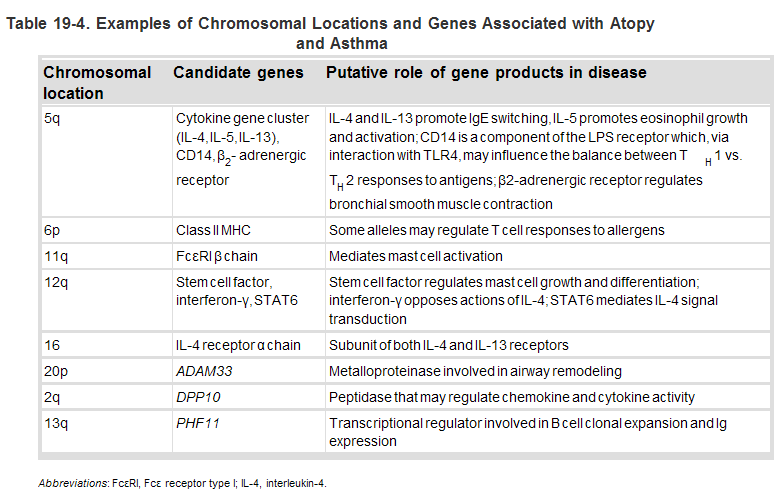 Alerģiskās slimības cilvēkam – patoģenēze un terapija
Visbiežāk sastopamās alerģisko slimību formas ir :
Alerģisks rinīts (iesnas), piemēram, sienu drudža gadījumā
Bronhiālā astma
Atopisks dermatīts (ekzēma)
Ar ēdienu saistītās alerģijas

Retāk sastopama ir sistēmiskā anafilakse

Dažādos audos ir atšķirīga mastocītu koncentrācija, līdz ar to alerģijas klīniskā aina un patoloģiskās iezīmes atšķiras atkarībā no reakcijas anatomiskās vietas, un to nosaka alergēna iekļuves ceļi (to var ieelpot, ieēst, tas var nonākt cirkulācijā, uz ādas)
Alerģiskās slimības cilvēkam  Sistēmiskā anafilakse
Sistēmiskā anafilakse ir sistēmiska tūlītējas hipersensitivitātes reakcijas forma, kam raksturīga:
Tūska paralēli daudzos audos, ko izsauc vazodilācija (asinsvadu paplašināšanās), kam seko
Asinsspiediena pazemināšanās (līdz līmenim, kas izraisa šoku, ko pazīst arī kā anafilaktisko šoku, kas nereti ir fatāls)
Kardiovaskulārajam efektam seko augšējo un apakšējo elpceļu sašaurināšanās, balsenes tūska, nātrene u.c. simptomi
To izsauc alergēns, kas nonācis cirkulācijā, pateicoties, piemēram, injicētam medikamentam, insekta kodumam. Alergēns var uzsūkties asinsritē arī  caur epitēlijiem 
Nav zināms, kuri mastocītu mediatori ir visnozīmīgākie šajās reakcijās
Galvenā terapija – sistēmiska epinefrīna (adrenalīna) injicēšana, kas novērš pato-fizioloģiskās reakcijas - sašaurina asinsvadus, atver elpceļus; papildus tiek izmantoti arī antihistamīni
Alerģiskās slimības cilvēkam  Bronhiālā astma
Astma ir iekaisuma slimība, ko izraisa atkārtotas tūlītējas hipersensitivitātes un vēlīnās fāzes reakcijas plaušās, kas noved pie trim klīniski-patoloģiskajām izpausmēm:
Neregulāras un atgriezeniskas elpceļu noslēgšanās (daļēji pateicoties pastiprinātai biezu gļotu producēšanai) - mastocītu, eozinofilu un bazofilu izdalīto mediatoru efekts
Hroniska bronhu infiltrācija ar eozinofiliem
Bronhu gludās muskulatūras hipertrofija (palielināšanās) un pastiprināta reakcija uz bronhokanstriktoriem (bronhu sašaurināšanos izraisošiem aģentiem) – T šūnu izdalīto citokīnu efekts

Astmai bieži paralēli attīstās arī bronhīts vai emfizēma (alveolāro elpceļu noslēgšanās), un šo slimību kombinācija var izraisīt plaušās nopietnus bojājumus; astma var būt arī nāvējoša
Alerģiskās slimības cilvēkam  Bronhiālā astma
~70% astmas gadījumi ir saistīti ar IgE produkciju, kamēr ~30% pacientu astmu izraisa ne-imunogēni stimuli – aukstums, medikamenti, milzīga fiziskā piepūle (patofizioloģija abos gadījumos ir vienāda)
Astma var sākties jebkurā vecumā, lai gan apmēram pusei visu astmas slimnieku pirmie simptomi ir bijuši līdz 10 gadu vecumam 
Astma ir ļoti izplatīta – rietumu sabiedrībā aptuveni viens no katriem desmit iedzīvotājiem kādā savas dzīves posmā saslimst ar astmu, ir tendence šai saslimstībai pieaugt
Astma un citas alerģiskas saslimstības ir biežāk sastopamas attīstītajās valstīs salīdzinājumā ar mazattīstītajām valstīm - to skaidro ar ‘Higiēnas hipotēzi’ - attīstītajās valstīs ir zemāka saslimstība ar infekcijas slimībām, kas imūnsistēmu “uzregulē” uz Th1 atbildi, kamēr alerģiskiem cilvēkiem dominē Th2 atbildes
Bronhiālās astmas terapija
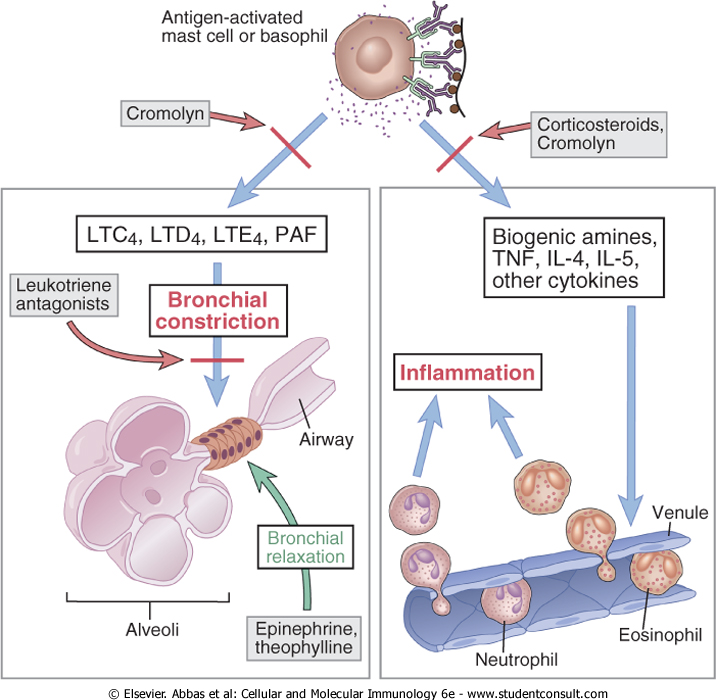 Bronhiālās astmas terapija ir virzīta uz divu mērķu sasniegšanu: 
Elpceļu gludās muskulatūras atslābināšana
Iekaisuma profilakse un mazināšana (šobrīd primāra terapijas forma)

Jaunāka terapijas forma –   cilvēciskotas (humanized)  monoklonālas anti-IgE  antivielas, kas efektīgi pazemina IgE līmeni asinīs
Alerģiskās slimības cilvēkam  Alerģisks rinīts
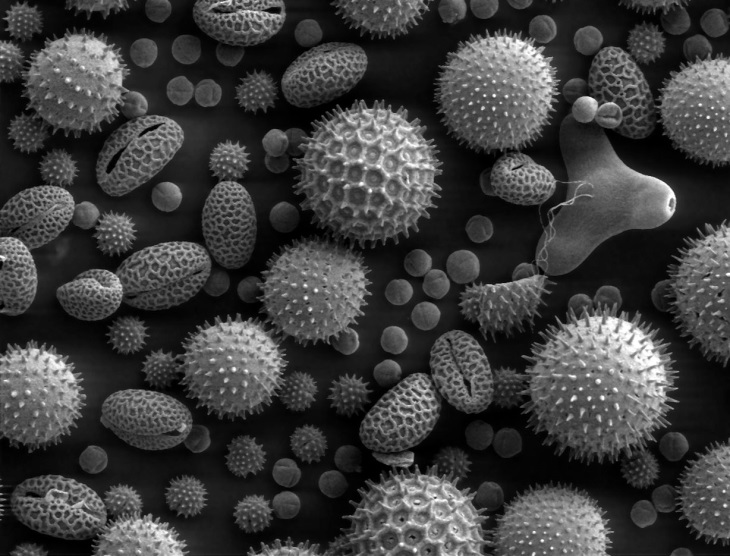 Alerģisks rinīts (iesnas) = siena drudzis, kas rodas ieelpojot, piemēram, ziedputekšņus vai mājas putekļu ērcītes
Klīniskās manifestācijas:
   gļotādu pietūkums
   leikocītu, īpaši eozinofilu, infiltrācija
   gļotu sekrēcija
   klepus, šķavas
   elpošanas grūtības
Alerģisku rinītu bieži pavada alerģisks konjunktivīts (niezošs acs iekaisums)

Visbiežāk lietotā terapija - antihistamīni
Ar ēdienu saistītās alerģijas
Ēdiena izraisīta zarnu gļotādas un zem-gļotādas mastocītu izdalītie mediatori
Ir zināmi daudzi uzturprodukti, kas izraisa alerģiskas reakcijas, tipiski ir zemesrieksti un vēžveidīgie









Klīniskās manifestācijas ietver pastiprinātu zarnu peristaltiku un pastiprinātu šķidruma izdalīšanos no zarnu klājšūnām, kā rezultātā tiek provocēta caureja un vemšana. Nereti šiem simptomiem pievienojas nātrene, daudz retāk tiek izraisīts anafilaktiskais šoks
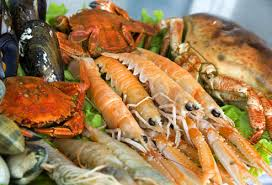 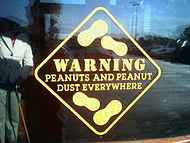 Alerģiskās reakcijas ādā
Alerģiskās reakcijas uz ādas manifestējas kā nātrene vai ekzēma
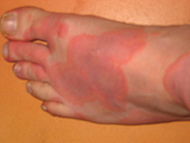 Nātrene rodas no tieša kontakta ar alergēnu vai kad alergēns nokļūst cirkulācijā to injicējot vai caur zarnu traktu
Šo reakciju nodrošina galvenokārt histamīns, tādēļ ārstēšanā lieto antihistamīnus (H1 receptoru antagonistus), nātrene pēc terapijas var saglabāties vēl vairākas stundas, domājams tādēļ, ka alergēns vēl atrodas cirkulācijā
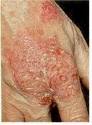 Hroniska ekzēma ir bieži sastopama ādas slimība, ko var izsaukt alerģiskas vēlīnās fāzes reakcijas
Šajās reakcijās TNF, IL-4 un citi citokīni, ko visticamāk sintezē TH2 un mastocīti, iedarbojas uz asinsvadu endotēlija šūnām veicinot iekaisumu
Ekzēmas ārstēšanā izmanto kortikosteroīdus, kas bloķē iekaisuma citokīnu produkciju
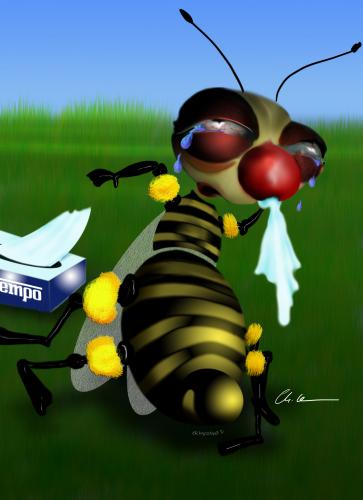 Ejam pauzītē...
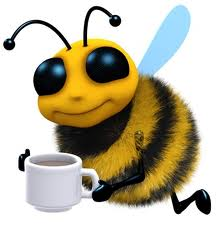 Antivielu izraisītās 
(ne-alerģiskās) 
slimības 

Hipersensitivitātes 
slimību II un III tipi
Antivielu izraisīto slimību patoģenēzes tipi
II Tips
III Tips
Antivielu-atkarīgo slimību (II tips) efektorie mehānismi
(Lokāli audos)
Fagocitoze (piem., autoimūnā hemolītiskā anēmija)
Iekaisums un audu bojājums (antivielu atkarīgais glomerulo-nefrīts)
Antivielas stimulē receptoru bez liganda (Greivsa slimība)
C.     Antivielas traucē liganda piesaisti receptoriem (Myasthenia gravis)
Šūnu vai audu-specifisko antivielu izraisīto slimību piemēri – skatīties izdales materiālos
Imūno kompleksu izraisītās slimības (III tips)
Antivielas, kas kompleksi saistījušās pie saviem (autoimunitāte) vai svešiem antigēniem
Vispārējā tendence – šīs slimības visbiežāk ir sistēmiskas

Ag-Av kompleksi (IK) ir normālas imūnsistēmas reakcijas sastāvdaļa
Slimība rodas tikai tad, kad tie veidojas pārmērīgā daudzumā, netiek efektīgi aizvākti un tiek uzkrāti audos, turklāt IK uzkrāšanās līmeni nosaka IK daba un asinsvadu īpašības - 
pastiprināta tieksme uzkrāties audos ir nelieliem IK, un tiem, kas satur   
katjoniskus antigēnus, kas labprāt saistās pie asinsvadu un nieru glomerulu 
bazālās membrānas negatīvi lādētajām komponentēm
Patoģenēze
IK deponējas audos (visbiežāk locītavās, nieru glomerulās) un noved pie komplementa un FcR-atkarīgās iekaisuma reakcijas

Klīniskie simptomi svešu antigēnu gadījumā ir īsi un pārejoši (t.i. akūti), ja vien Ag nenonāk organismā atkārtoti
Av-atkarīga glomerulonefrīta patoloģiskās pazīmes
II tips
Goodpasteure’s 
sindroms
III tips
       SLE
Imūnās reakcijas secība akūtā III tipa 
hipersensitivitātes reakcjā (serum sickness)
Imūno kompleksu izraisīto slimību piemēri
Sistēmiskā lupus erythematosus – sarkanā vilkēde
Hroniska, laiku pa laikam norimstoša, recidivējoša multisistēmiska autoimūna slimība (III tipa hipersensitivitāte)

Sievietes skar 10x biežāk kā vīriešus - 1/700 vecumā no 20-60 gadiem (1/250 melnādainajām sievietēm) 

Galvenās klīniskās manifestācijas – izsitumi, artrīts 
un glomerulonefrīts, taču sastopami arī hemolītiskā 
anēmija (Av pret eritrocītiem), trombocitopēnija 
(Av pret trombocītiem) un CNS traucējumi 

Visbiežāk sastopamas Av pret kodola komponentēm
dsDNS, ribonukleoproteīniem, histoniem, nukleolārajiem Ag
(tā saucamās ANAs – anti-nuclear antibodies)

!!! ANAs sastopamas arī ~10-15% veselu cilvēku
Anti-dsDNS antivielas - marķieris aktīvai slimības fāzei, SLE-specifisks
SLE etioloģija
Patoloģiskās autoantivielas ir augstas afinitātes, Th-atkarīgas
Nav skaidri zināms, vai vainojami ir centrālās vai perifērās tolerances mehānismu traucējumi B šūnās, T šūnās vai abās

Patreizējais modelis paredz, ka apoptotiskās šūnas netiek efektīgi aizvāktas, kā rezultātā kodola antigēni persistē => pastiprināti veidojas IK, kas netiek efektīvi aizvākti

Ģenētiskie faktori (slimība ģimenēs)
          -  indivīdiem ar HLA-DR2 vai/un DR3 haplotipiem relatīvais risks 
              ir augstāks (2-5x)
          - defekti komplementa klasiskā ceļa komponentēs (C1q, C2 vai C4) 
             ir novērojami ~10% SLE pacientu

Katrs pacients ir unikāls etioloģijas un patoģenēzes ziņā...
T šūnu 
izraisītās 
patoloģijas 

Hipersensitivitātes 
slimību IV tips
T šūnu izraisīto slimību (IV tips) patoģenēzes veidi
Novēlotā tipa hipersensitivitāte (DTH)
Lizosomālie enzīmi
ROS, NOS, 
iekaisuma citokīni
Fibroze 
(hroniska 
DTH 
gadījumā)
CD4+ šūnu sekretēto citokīnu slimība, CD8+ šūnu citokīni iesaistās daudz retāk...
DTH var izsaukt sveši antigēni...
Piemēram, M.tuberculosis (intracelulārs parazīts) ierosina spēcīgu T šūnu un makrofāgu atbildes reakciju, rodas granulomatozs iekaisums un fibroze, kas var izraisīt plašu audu bojājumu un funkcionālus traucējumus plaušās
Kontaktsensitivitāte uz ādas/ kontaktdermatīts – ādas slimības, ko izraisa ķīmisku vielu vai vides antigēnu nokļūšana uz ādas virsmas  
=> DTH reakcija, domājams, pateicoties neoantigēniem, kas veidojas, ķīmiskajiem savienojumiem saistoties pie paša organisma molekulām
... vai paša organisma normāli proteīni (autoimunitāte)
I tipa cukura diabēts (T1DM; insulīn-atkarīgais)
Rodas no traucētas insulīna produkcijas (kā sekas insulīnu producējošo beta šūnu autoimūnas destrukcijai aizkuņģa dziedzerī), kas noved pie paaugstināta cukura līmeņa asinīs un urīnā (=> hiperglikēmija, ketoacidoze)
   hroniskas sistēmiskas komplikācijas – 
artēriju ateroskleroze => išēmiska nekroze (hipoksijas rezultāts) locekļos un  iekšējos orgānos
asinsvadu nosprostojums => bojājumi radzenē, nierēs, perifērajos nervos
Patoloģiskais mehānisms – var būt iesaistīti vairāki:
   Th1 šūnas, kas reaģē ar Langerhansa saliņu antigēniem
   CTL-mediēta līze
   Lokāla citokīnu produkcija
   Autoantivielu producēšanās
Ģenētiska predispozīcija 
   90-95% baltādaino ar T1D ir HLA-DR3 un DR4 vai abas alēles
   Insulīna gēns – tandēmi atkārtojumi promotera reģionā, mehānisms nav līdz galam saprasts, bet domā, ka tie ietekmē insulīna ekspresijas līmeni tīmusā, kas ietekmē T šūnu negatīvo selekciju
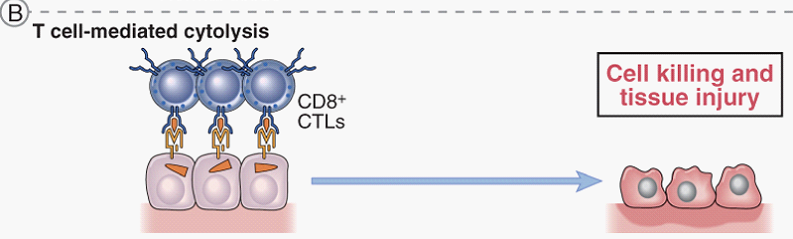 T šūnu izraisīto slimību (IV tips) patoģenēzes veidi
T šūnu atkarīgā citolīze (CD8+ šūnu slimība)
CTL atbildes reakcijas pret vīrusu inficētām šūnām var bojāt audus, lai arī pats vīruss neizraisa šūnu bojāeju (T šūnas nespēj atšķirt vīrusus, kas citopātiski no tiem, kas tādi nav, tādēļ uzbrūk vīrusu inficētām šūnām abos gadījumos)
Piemērs – atsevišķas vīrusu hepatīta formas
Autoimūnas CD8+ T šūnu atkarīgas slimību formas – retāk
Imūnsistēmas slimību terapijas pieejas
Pretiekaisuma medikamenti – galvenokārt kortikosteroīdi, ko mērķē audu bojājuma samazināšanai, lielākoties patoloģiskās imūnās reakcijas efektorajā fāzē
Jaunākās paaudzes medikamenti 
anti-TNF antivielas (neitralizējošas) veiksmīgi tiek pielietotas pacientiem ar Krona slimību un reimatoīdo artrītu
Iekaisuma citokīnu (piem., IL-1) antagonisti un aģenti, kas novērš leikocītu emigrāciju audos (piem., Av pret integrīniem) ir klīniskajos izmēģinājumos
B7 kostimulējošo molekulu blokatori ir apstiprināti reimatoīdā artrīta un psoriāzes ārstēšanai (izmēģinājumi SLE u.c. slimību ārstēšanai)
B šūnu nomākšana ar anti-CD20 antivielām – testē reimatoīdā artrīta u.c. slimību ārstēšanai
Imūnsupresīvas un anti-proliferatīvas vielas...
Plazmaferēze – Av un/vai imūno kompleksu izraisītajām slimībām
Autoimunitāte

Kāpēc?
Autoimunitāte (AI)
Šīs slimības skar ~2-5% populācijas vidēji pasaulē

    Centrālās koncepcijas:
   AI rodas no nespējas nodrošināt normālu B šūnu un/vai T šūnu tolerances mehānismu darbību pret saviem (normāliem) proteīniem (šie mehānismi nedarbojas vai tiek izjaukti)
   Galvenie faktori, kas rada noslieci uz AI slimībām, ir ģenētiskā predispo-nētība un vides faktoru ierosinātāji, piemēram, infekcijas 
   AI slimības var būt vai nu orgānu-specifiskas (T1DM) vai sistēmiskas (SLE)
   Par audu bojājumu atšķirīgās AI slimībās ir atbildīgi atšķirīgi efektorie mehānismi
   AI slimībām ir raksturīgs epitopu izvēršanās fenomens – tās tiek iniciētas pret vienu Ag, bet, veidojoties audu bojājumiem, Ag spektrs var palielināties
   Autoimunitātes potenciāls eksistē katrā cilvēkā
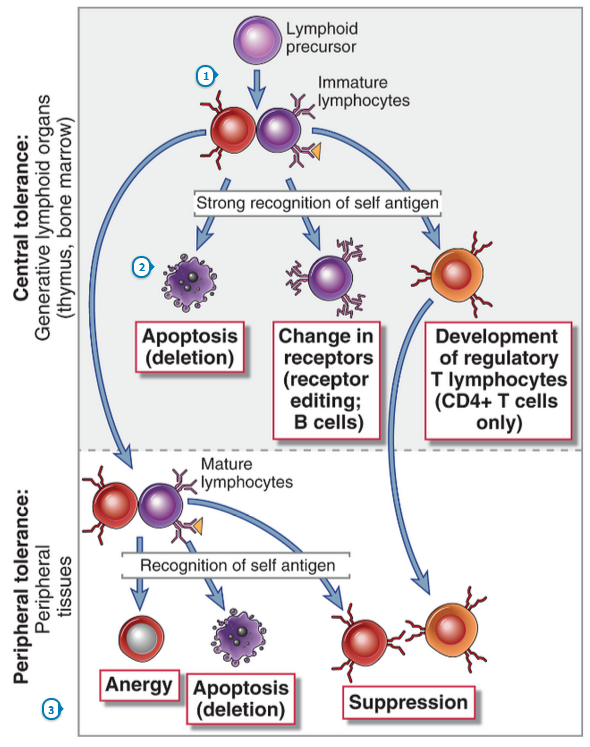 Centrālā un perifērā tolerance
Imunoloģiskā tolerance – atbildes neesamība pret antigēnu, kad ar to sastopas T vai B limfocīts

Tolerance pret saviem antigēniem – normālas imūnsistēmas  fundamentāla īpašība

Tolerances zudums pret saviem antigēniem - autoimunitāte
Fundamentāls jautājums:
KĀ tolerance pret saviem Ag tiek izjaukta un KĀ pašreaģējoši limfocīti tiek aktivēti?
Tolerance pret saviem Ag var tikt izjaukta ja:
Self-reaģējošie limfocīti netiek deletēti vai inaktivēti nobriešanas laikā vai pēc tās, un 
APCs tiek aktivētas tā, ka organisma antigēni tiek prezentēti imūnsistēmai imunologiskā kontekstā

Daži no vispārējiem mehānismiem, kas asociēti ar AI:
Defekti T vai B šūnu negatīvajā selekcijā vai receptoru rediģēšanas procesā B šūnām to nobriešanās fāzē centrālajos limfoīdajos orgānos
Neadekvātas izmaiņas Treg skaitā un funkcijās
Defekti nobriedušu pašreaktīvu limfocītu apoptozē
Neadekvāta inhibitoro receptoru funkcija
Tāda APC aktivēšana, kas pārvar regulatoros mehānismus un noved pie pārmērīgas T šūnu aktivēšanas
Galvenie faktori, kas rada noslieci uz AI slimībām
ģenētiskā predisponētība
vides faktoru ierosinātāji, piemēram, infekcijas
lokāli audu ievainojumi/bojājumi
Ar AI slimību uzņēmību ir saistīti vairāki lokusi
Lymphoid-specific protein tyrosine phosphatase (PTPN22)
Programmed cell death protein 1 (PDCD1)
T šūnu atkarīgās autoimunitātes mehānisma modelis
AI slimības mēdz būt hroniskas, progresīvas, paš-amplificējošas
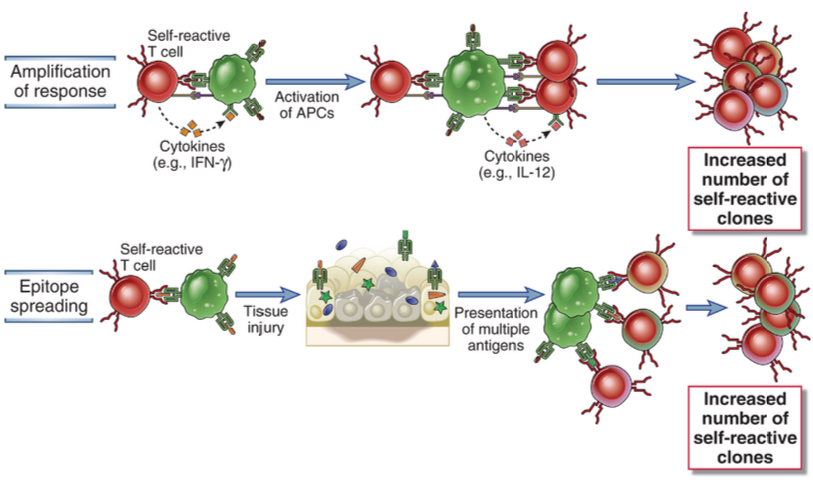 Infekciju loma autoimunitātes slimību patoģenēzē
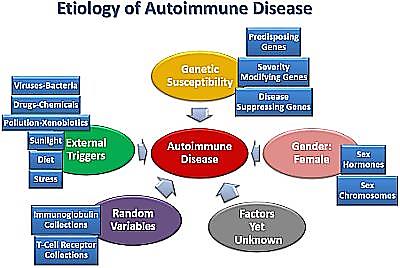 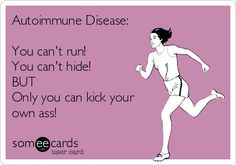